Проект «Как история Великой Отечественной войны отразилась в  истории наших семей?»
Моя прабабушка



Автор: Велигоцкая Кристина Анатольевна, учащаяся 11 класса 
            МОУ «СОШ №12» г. Анжеро-Судженска
Руководитель: Романенко Людмила Анатольевна, учитель химии
Евстафьева Татьяна Яковлевна
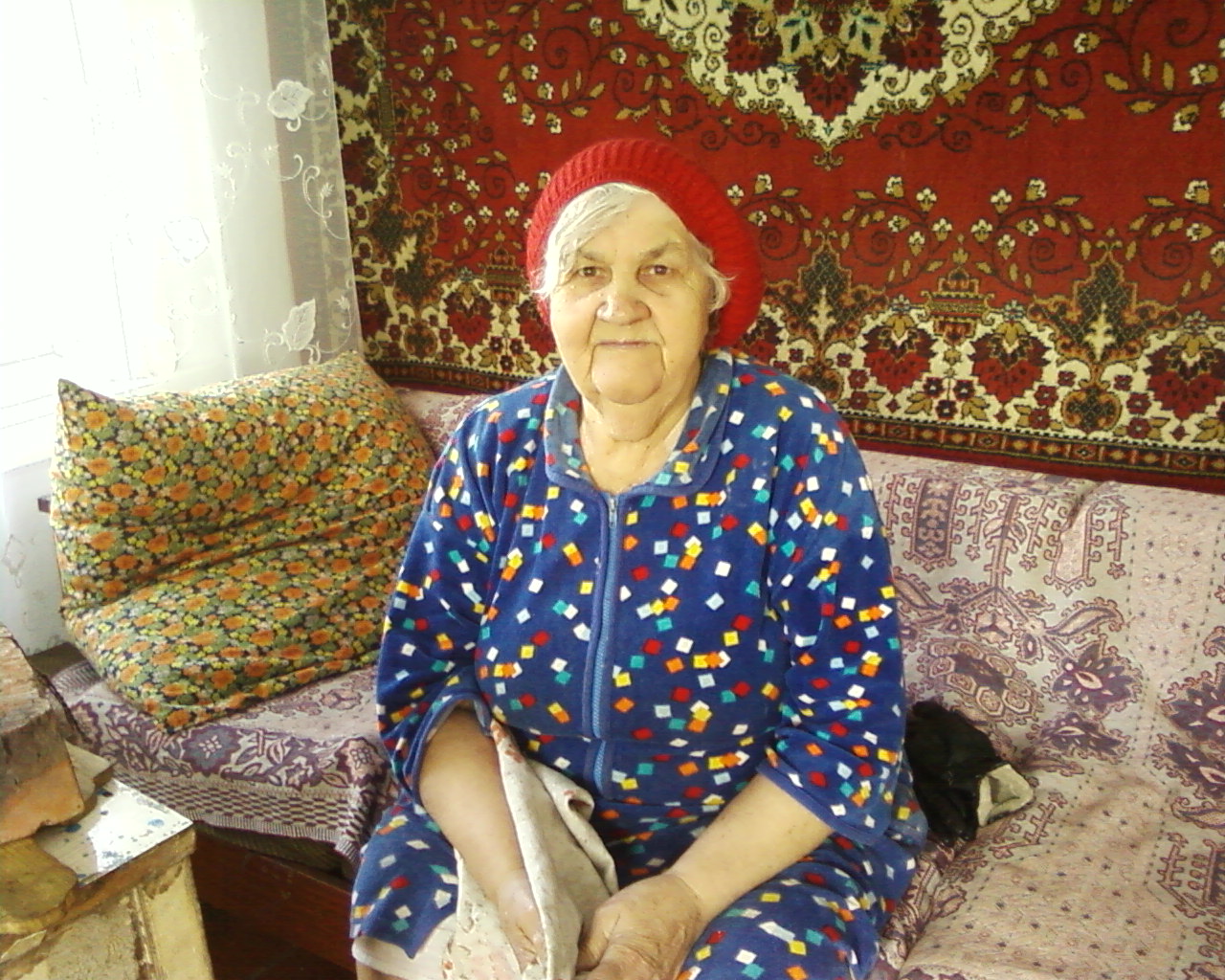 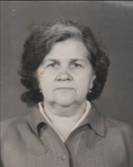 Моя прабабушка родилась в Алтайском крае, в селе Клипичиха  Поспелихинского  района. Она была вторым  ребёнком  в большой семье из шести человек.
Когда бабушке исполнилось 7 лет, семья  переехала 
в Анжеро-Судженск. 
   Отец, Яков Герасимович, трудился на шахте «Красная Звезда», 
а мама ухаживала за домом и 
заботилась о детях.
Когда началась Великая Отечественная Война,  брата Семёна и отца забрали в армию, а моей прабабушке в 15 лет  приходилось по 12 часов без выходных работать в шахте.
Татьяна Яковлевна 
рассказывает о страшных годах войны:
 «В 42-м году 1 июня пошла я на работу. Шестнадцатый год шёл, девчонка совсем. Коногонила, из забоя уголь выкидывала…А голод был! Весна придёт – колбу да осот ели, медунки ещё…Зимой – картошку мороженую. Ботинки японские носили на деревянной подошве. Чуни были да галоши, куфайчонка да чулки холщовые…
Сильно плохо жили, и ведь выжили...
А когда закончилась война – такая радость была везде! Никто не работал, праздник большой был. Махали платками, смеялись. Колхоз был тогда «Маяк» - так оттуда на конях ехали! 
И плакали – и от горя, и от  радости…»
Тому, кто работал в шахте, полагался паёк:
1,2 кг хлеба на день да 1,8 кг крупы на месяц.
В шахте бабушка трудилась до 1946 года, а до 1949 работала няней в детском саду.
 С 1949 до 1954 – на шахте «Физкультурник»,
а с 1954 по 1956 – мотористкой в шахтострое. 
В 1956 году родилась дочь Наталья, 
а в 1957 – дочь Ирина.
За 5 лет до  выхода на пенсию Татьяна Яковлевна работала на шахте «Восход».
В 1971 году пошла на заслуженный отдых в возрасте    45-ти лет. 
Подземный стаж работы – 11 лет 8 месяцев.
В настоящее время моя прабабушка имеет почетное звание труженика тыла и удостоена медалей 
к 50-летию,60-летию и 65-летию
 Великой Победы.
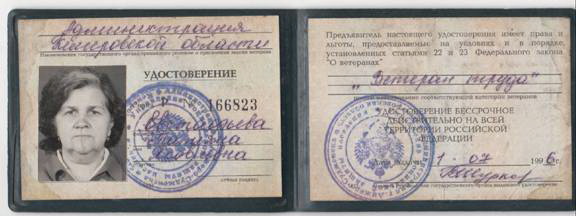 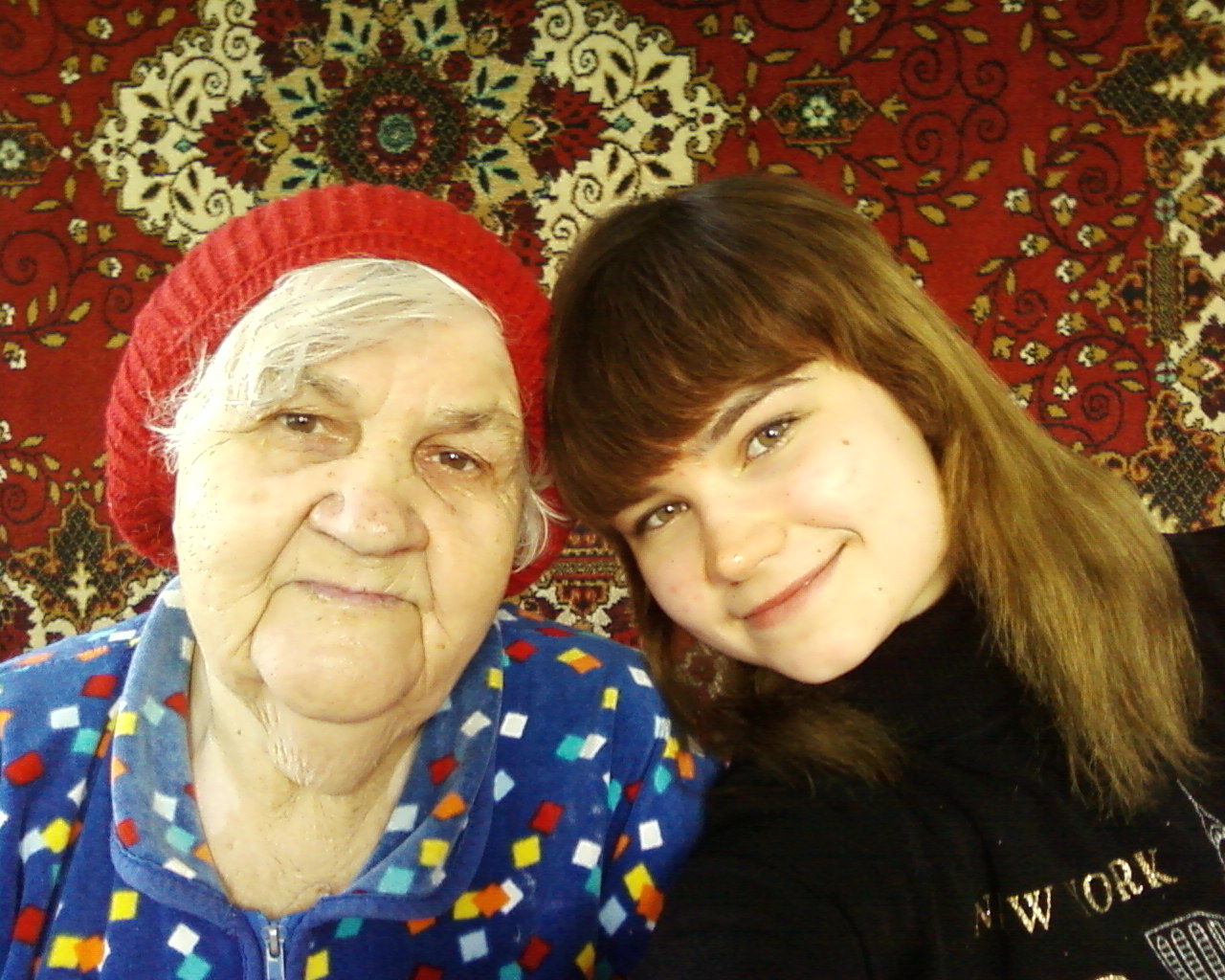 Здоровья и долгих лет жизни тебе, моя любимая прабабушка!